Going beyond guidelines: HIV-1 drug resistance testing at low-level viremia, a South African experience
Avania Bangalee1 ,   Kim Steegen2 ,  Sergio Carmona2, Lucia Hans2

1.Department of Medical Virology, National Health Laboratory Services/University of the Witwatersrand, South Africa
2.Department of Haematology and Molecular Medicine, National Health Laboratory Services/University of the Witwatersrand, South Africa
Share your thoughts on this presentation with #IAS2019
I have nothing to disclose and no conflicts of interest.
Methods
observational, retrospective, cohort study, consecutive  routine HIVDR patient samples with LLV
August 2017 - October 2018
EDTA plasma, time to reach lab 2 days 
Genotyping was performed using validated in-house nested RT-PCR assay 
500uL plasma input
Genotyping success rate was evaluated for different viremia categories
Sanger sequencing  and Stanford HIVdb genotypic resistance tool (v 8.7)
Background
A subset of patients have low-level viraemia 50-1000 copies/mL
SA follows WHO recommendations : genotyping VL >1000 copies/mL1
Evidence that  low level viremia may be a predictor of subsequent virological failure2

Aims
To evaluate the performance of our genotyping assay at a level < 1000 copies/mL.
To characterise the type of mutations and frequency of DRMS in South African patients presenting with LLV
1.South African National Department of Health. National Consolidated Guidelines for the Prevention of Mother-To-Child Transmission of HIV (PMTCT) and the Management of HIV in Children, Adolescents and Adults. Department of  Health, Republic of South Africa 2015: 1–128. 
2.Hermans LE, Moorhouse M, Carmona S, et al. Effect of HIV-1 low-level viraemia during antiretroviral therapy on treatment outcomes in WHO-guided South African treatment programmes : a multicentre cohort study. Lancet Infect Dis 2018; 18: 188–97.
Results
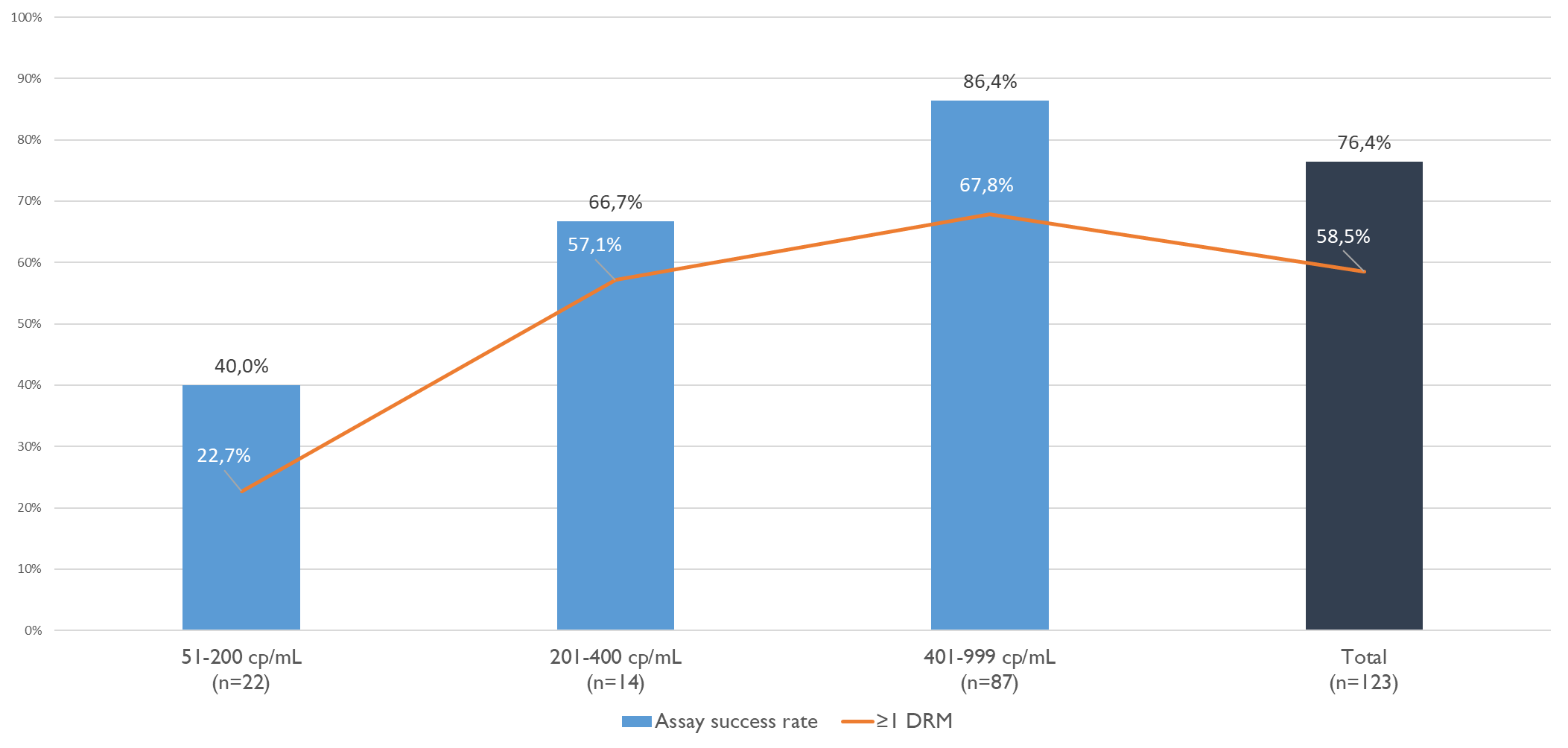 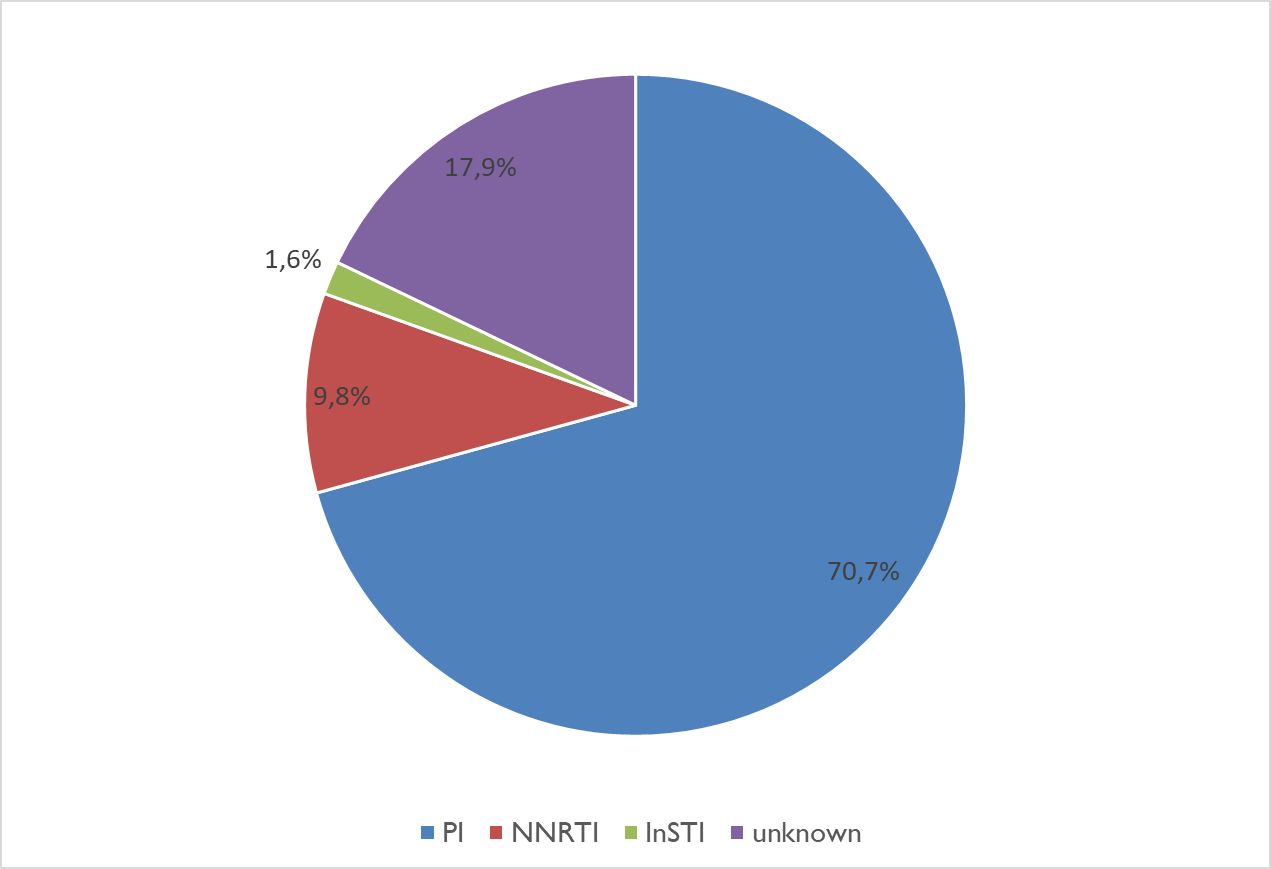 Fig 2 ART drug regimens for patients with LLV at the time of genotyping
Fig 1 Genotyping success rates and prevalence of DRMs  in patients with LLV
LLV 7.6% (123/1 614) of total HIVDR request , increasing success as VLs
69.1% had ≥1 major NRTI mutation while 68.1% had ≥1 NNRTI mutations, major PI mutations in 9.6% (n=9/94)
Conclusion
Genotyping at LLV in this setting is feasible 
Implementation could result in earlier identification and referral of patients requiring third- line regimens.
Limitations: relatively small sample size, retrospective study design, limited clinical data 
This study has limited power to inform public health policy regarding the management of LLV, but it may guide the decision to offer genotypic analysis at lower VLs at a patient level management.
Findings need to be confirmed prospectively with a larger cohort and longitudinal data